Príprava pôdy vo fóliovníku pred sejbou
Príprava pôdy na jeseň
Pôdu vo fóliovníku ste mali pripraviť na tohoročnú sezónu ešte na jeseň. 
Vtedy sa totiž pôda v zakrytom priestore zásobí živinami z organického hnojiva - maštaľného hnoja.
Pred výsadbou
Pôdu treba dobre prekypriť, aby rastliny ľahšie zakorenili.
Prekopanú pôdu po zime musíme prevzdušniť a urovnať povrch.
Toto urobíme rotavátorom alebo jednoducho hrabľami.
Hnojenie pred výsevom
Pred výsadbou môžete ešte použiť:
 priemyselné hnojivo
granulovaný maštaľný hnoj či slepačí trus
doma vyrobený kompost
Termín výsadby
V nevykurovaných  fóliovníkoch môžete začať s prvými sejbami pri priaznivom počasí koncom februára.
Čo vysievať
V týchto chránených priestoroch slnko pôdu dostatočne zohreje, takže môžete do nej vysievať menej náročné druhy: 
reďkovka 
karotka 
kaleráb
Kontrolná otázka
Napíš termín vysádzania semien do fóliovníka
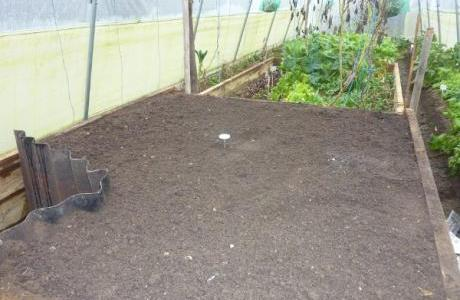